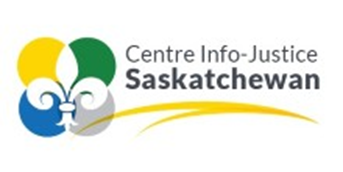 Active Offer of JusticeServices in French
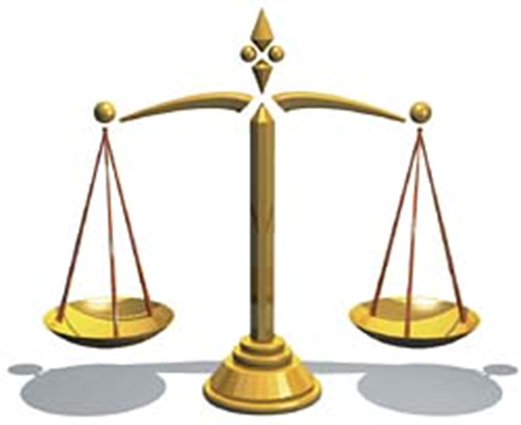 Professional Leadership
Professionals reinforce their ability to actively offer services 
in both official languages.
[Speaker Notes: This webinar is primarily addressed to:
Anglophone and Francophone legal professionals working in the Saskatchewan justice system or in private law offices in the province. 
Professional staff working in the provincial justice system as well as in related services – police, social workers, interpreters, mediators, correctional officers, probation officers. etc.
All workers providing services to the public from agencies, associations or organizations active in the field of justice.]
Professional Leadership
Who is called on to exercise professional leadership with regard to active offer?
Anglophone and Francophone legal professionals working in the court system or in private law offices in Saskatchewan
Staff working in the province’s court system as well as in related services—police officers, correctional officers, probation officers, social workers, interpreters, mediators, etc
All workers providing services to the public from agencies, associations or organizations active in the field of justice
2
[Speaker Notes: Question: Who is called on to exercise professional leadership and how can they do so?
Answer:

By creating favourable conditions and incentives for the active offer of French-language services in Saskatchewan’s justice system
By providing accessible role models to encourage and facilitate the active offer of services in both official languages]
Professional Leadership
Objectives for Professional Leaders: 
Build individual and collective capacity for actively offering quality French-language legal and court services in Saskatchewan, thereby ensuring equitable access to justice for all French-speaking people

Provide accessible role models to showcase linguistic duality and Canada’s two official languages, and to encourage and facilitate the active offer of services in both official languages in their respective areas
3
[Speaker Notes: Professional Ethics
When exercising a profession, especially in the field of justice, serving the best interests of the client is always the primary goal. This places the client at the centre of the decision-making process or any ethical considerations.
 
Ethics are based on the respect and integration of the values of caring, human dignity, autonomy and justice. Most codes of ethics or codes of conduct are based on these values and guide the actions and decisions of professionals.
 
A code of ethics or code of conduct reflects the engagement of professionals with the values and principles that must underpin their practices and conduct with regard to services the client has a right to receive. This includes providing service in the preferred language of the person receiving the service. 
 
Citizens need professionals who will counsel and represent them in the exercise of their rights. The legal profession has been meeting this need for centuries: by establishing a personal relationship between those who want to have their rights, liberty or property recognized or protected, and counsellors whose integrity, competence and loyalty inspire confidence. 

“When a trial takes place with a Francophone client and I know that the other party is Anglophone, I tell my client to proceed in English, because otherwise I know he will be disadvantaged. We make recommendations that go against the code of conduct.”
Canadian Bar Association – Code of Professional Conduct. 2009 Edition. Preface. http://www.cba.org/Publications-Resources/Resources/Ethics-and-Professional-Responsibility/Code-of-Conduct/Code-of-Professional-Conduct-(2009). 
Canadian Bar Association – Code of Professional Conduct. 2009 Edition. Page 9. http://www.cba.org/Publications-Resources/Resources/Ethics-and-Professional-Responsibility/Code-of-Conduct/Code-of-Professional-Conduct-(2009). 
Law Society of Saskatchewan. Code of Professional Conduct. Page 23. Adopted by: Benchers of the Law Society of Saskatchewan on February 10, 2012. In force since July 1, 2012. http://www.lawsociety.sk.ca/lawyer-regulation/code-of-professional-conduct.aspx]
Action Items (1)
Stakeholders reinforce their capacity for actively offering services in both official languages: 
An ethical, client-centred approach
Professional code of ethics
Greeting (verbal and non-verbal)
Information on the right to continue being served in French
Human dimension of interacting with clients: in person, by telephone or via written correspondence
Material dimension of interacting with clients: notices and signage
Up-to-date training
4
[Speaker Notes: How can professionals reinforce their capacity for actively offering services in both official languages ?

Workers providing services to the public reinforce their ability to actively offer services in both official languages:
An ethical, client-centred approach
Professional code of ethics
Greeting (verbal and non-verbal)
Information on the right to continue being served in French
Human dimension of interacting with clients: in person, by telephone or via written correspondence
Material dimension of interacting with clients: notices and signage
Up-to-date training-–for example, training in legal terminology]
Action Items (2)
Know and promote the Language Act, the French-language Services Policy, the French-language Court Services Policy and the Active Offer Reference Framework
Recognize the foundations and fundamentals of active offer
Recognize and promote the equality of French and English in Canada
Recognize and promote the real equality of official language communities
Inform clients of their language rights
5
[Speaker Notes: How can professionals both francophone and Anglophone model the way to an active offer of FLS?

The following passages from the Canadian Bar Association’s Code of Professional Conduct and that of the Law Society of Saskatchewan highlight the need to respect clients’ languages rights.
 
References to language rights in the Canadian Bar Association’s Code of Professional Conduct
11. The lawyer must be cognizant and knowledgeable of  the language rights that apply to the lawyer’s area of practice in order to advise the client of those rights.
 
12. When it is determined that a language right applies to the lawyer’s area of practice, the lawyer must advise the client of the existence of these rights, where appropriate. 
 
13. When a language right applies to a case, the lawyer must advise the client that the choice of official language for all proceedings is that of the client alone. 
 
14. When a client has made a fully informed choice respecting the language rights, the lawyer must not act in the matter without honestly feeling competent to represent the client in the circumstances. 


Extract from the Code of Professional Conduct of the Law Society of Saskatchewan 

Language Rights 
2.02 (2.1) A lawyer must, when appropriate, advise a client of the client’s language rights, including the right to proceed in the official language of the client’s choice. 
2.02 (2.2) Where a client wishes to retain a lawyer for representation in the official language of the client’s choice, the lawyer must not undertake the matter unless the lawyer is competent to provide the required services in that language. 
 
Commentary
[1] The lawyer should advise the client of the client’s language rights as soon as possible. 
[2] The choice of official language is that of the client not the lawyer. The lawyer should be aware of relevant statutory and Constitutional law relating to language rights including the Canadian Charter of Rights and Freedoms, s.19(1) and Part XVII of the Criminal Code regarding language rights in courts under federal jurisdiction and in criminal proceedings. The lawyer should also be aware that provincial or territorial legislation may provide additional language rights, including in relation to aboriginal languages. 
[3] When a lawyer considers whether to provide the required services in the official language chosen by the client, the lawyer should carefully consider whether it is possible to render those services in a competent manner as required by subrule 2.01(2) and related Commentary.]
Action Items (3)
Through concrete measures, demonstrate a commitment to respecting language rights
Through behaviour, communicate the values of bilingualism and equity in relation to official languages
Maintain a climate of respect for both official languages
Exercise leadership with regard to official languages
6
[Speaker Notes: How can a professional further develop his or her capacity with regards to active offer of FLS?

Through concrete measures, demonstrate a commitment to respecting language rights
Through behaviour, communicate the values of bilingualism and equity in relation to official languages
Maintain a climate of respect for both official languages
Exercise leadership with regard to official languages]
Action Items (4)
Enroll in training programs to improve language skills
As needed, enroll in training programs related to law and justice offered by community-based institutions
Highlight the availability of French-language documents and forms
Greet the public in both official languages
Ensure notices are posted in both official languages
7
[Speaker Notes: Enrol in training programs to improve language skills
As needed, enrol in training programs related to law and justice offered by community-based institutions
Highlight the availability of French-language documents and forms
Greet the public in both official languages
Ensure notices are posted in both official languages]
Active offer is a systemic and collective issue
Government
Justice system
Legal professionals
Related services
Community
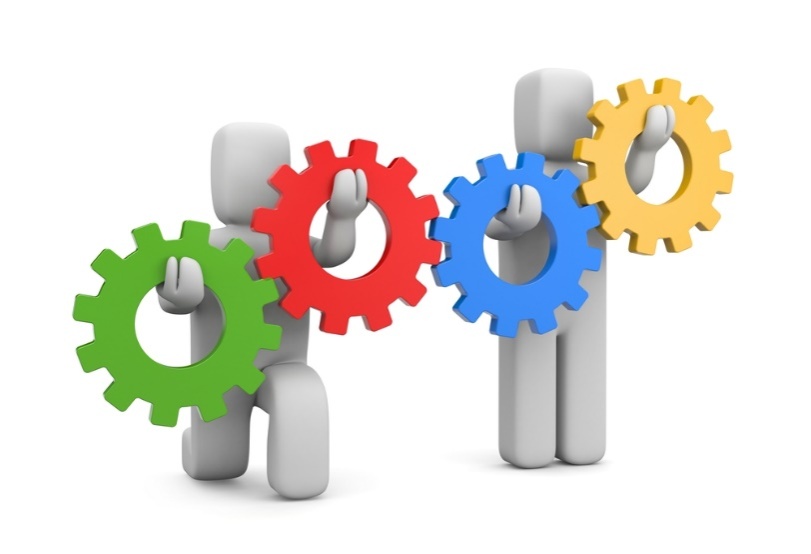 8
[Speaker Notes: Question: Who is ultimately responsible for the active offer of French-language services in the field of justice?
Answer: To achieve success, there really needs to be collaborative leadership from all levels of government. The community must also accept its share of responsibility.
Government
Justice system
Legal professionals
Related services
Community]
Exercising Ethical and Collaborative Leadership at all Levels
Creating favourable conditions—systemic
Putting structures and processes in place—organizational
Building capacity—professional
Stimulating demand—community
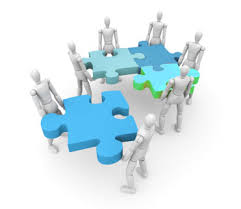 9
[Speaker Notes: Question: What role does each group of actors play?
Answer: We can at least describe the primary functions of each group in efficiently implementing active offer.
Creating favourable conditions – systemic (Prerequisites : situational and gap analysis, needs assessment)
Putting structures and processes in place - organizational
Building capacity - professional
Stimulating demand - community

These four leadership roles are interconnected across the entire system. That is why it is necessary to establish a concerted and coherent action plan for all actors.]
Collaboration Between Multiple Partners
10
[Speaker Notes: Question: How can ethical and collaborative leadership be exercised across the entire system?
Answer:  Leaders must communicate with, raise the awareness of and mobilize partners with regard to the reference framework and a concerted, coherent and comprehensive action plan.]
Results
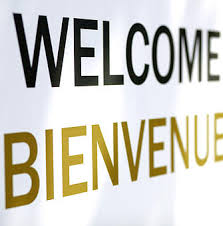 Increase confidence in the justice system

Increase access to justice

Provide better quality services

Enhance and promote linguistic duality in Canada
11
[Speaker Notes: Question: What results will be achieved through the implementation of active offer?

Answer:

Increase confidence in the justice system

Increase access to justice

Provide better quality services

Enhance and promote linguistic duality in Canada]
In a nutshell
Active offer of French-language justice services is:
A question of legitimacy, respect, equity and quality. It is therefore a question of ethics
A collective and systemic issue
A question of systemic, organizational, professional and community leadership


Active offer requires exercising collaborative and ethical leadership!
12
[Speaker Notes: Let me see if I have understood correctly:

The active offer of justice services in French is:

A question of legitimacy, respect, equity and quality. It is therefore a question of ethics
A collective and systemic issue
A question of systemic, organizational, professional and community leadership


Active offer requires exercising collaborative and ethical leadership!]
Centre Info-Justice
Government agencies and judicial authorities
Community
Francophone and Anglophone legal professionals
13
[Speaker Notes: The AJEFS’s Centre Info-Justice Saskatchewan can and wants to help you!]
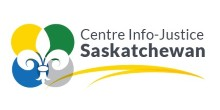 Support to the justice system
Information, facilitation
Implementation support
Equipping staff who provide services to encourage and facilitate the active offer of French-language justice services in Saskatchewan
Services to the Francophone community
Information, outreach and referral of French-speaking individuals to French-language services and resources
Legal resources in French
14
[Speaker Notes: By providing information, resources  and facilitation services throughout the implementation process.]
Questions, comments or suggestions?
		



1440—9th Avenue North, Suite 219 Regina, Saskatchewan  S4R 8B1Telephone: 306 924-8543  |  1 855-924-8543
saskinfojustice.ca 

						
						Copyright AJEFS 2019
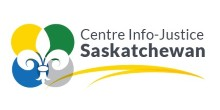 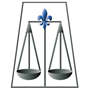 15
[Speaker Notes: If you have any questions, comments or suggestions, please get in touch with the AJEFS’s Centre Info-Justice. Contact information is on the screen.]